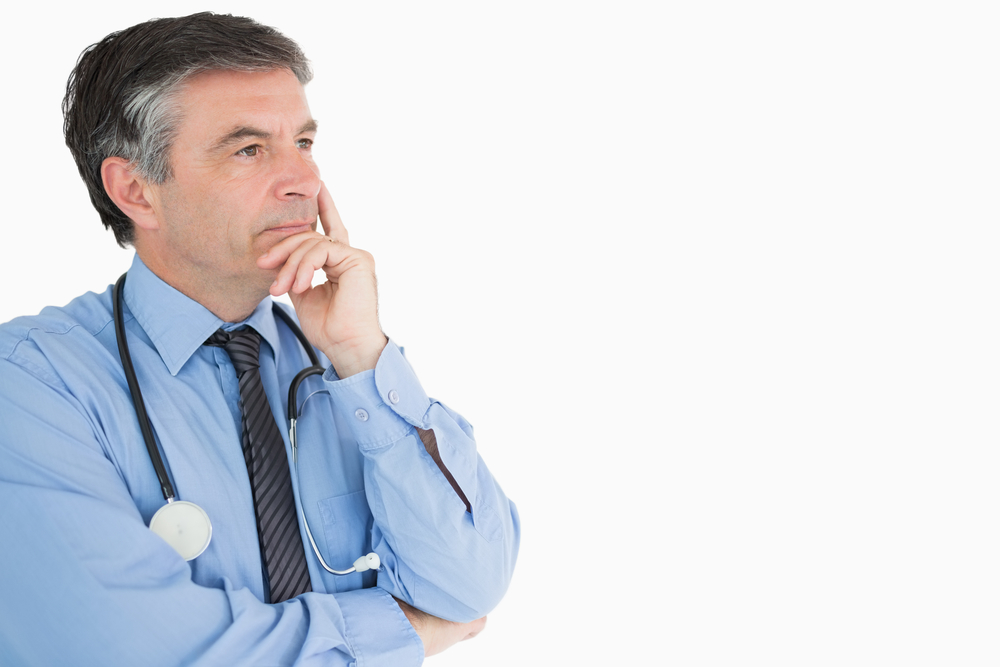 UpToDate®Confident, clinical decision-making
飛資得醫學 陳永祥
tesochen@flysheet.com.tw
The Story of UpToDate …
https://youtu.be/k4nQWM6U298
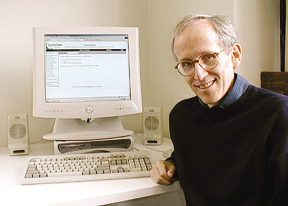 Dr Bud Rose – The Founder of UpToDate
什麼是UpToDate?
什麼是UpToDate? (續)
What is UpToDate ?
UpToDate is an electronic evidence-based clinical decision support tool written by physicians to help clinicians
為醫師作者們執筆所撰寫提供實時臨床醫療訊息，被設計於與醫師們所遇之臨床問題能快速回覆，以協助醫師們進行診療上的判斷和決策
Answer your clinical questions 解答臨床遇到的問題
Increase your clinical knowledge 新增臨床的知識
Improve patient care 有助於其為患者提供更好的醫療
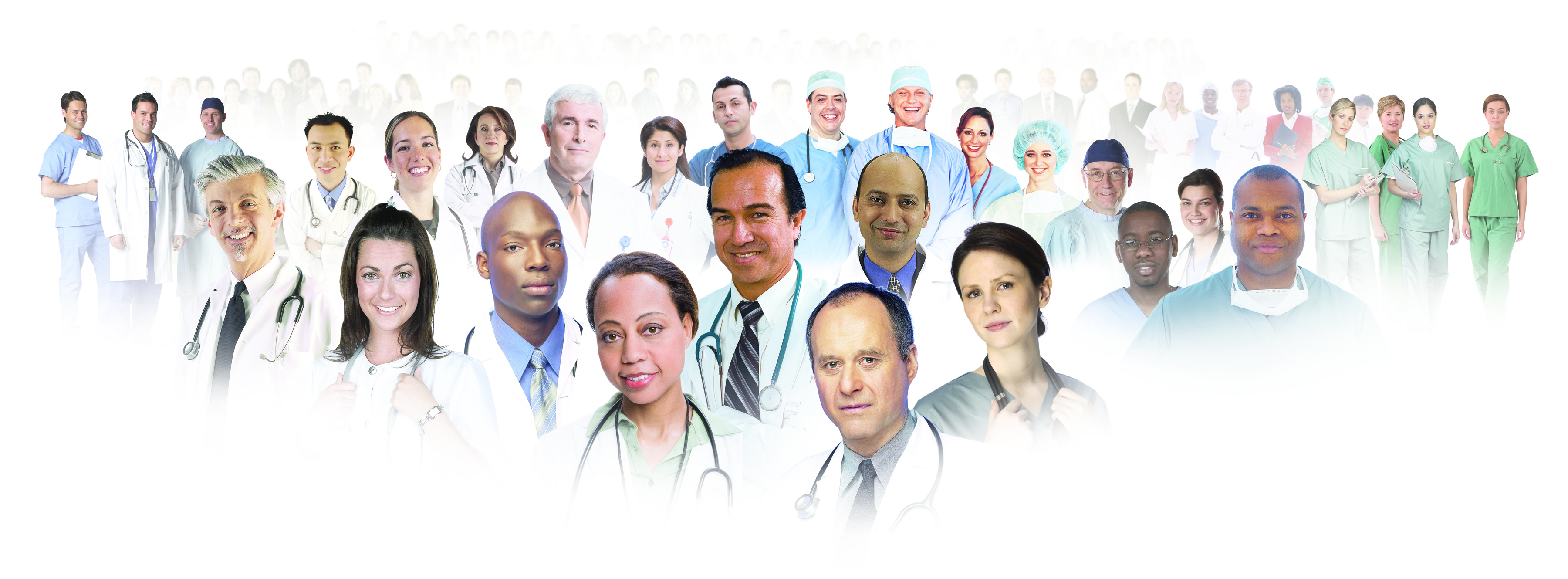 The trusted way to practice medicine
Rigorous three-tier peer-review process
PracticeChangingUpDates
診療方式更新快訊
32,000+
Graphics
圖表
10,500+
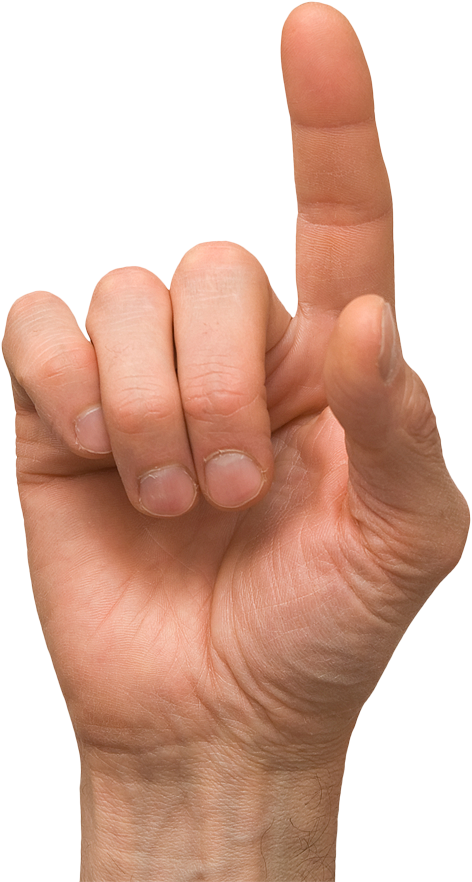 170+
Clinical Topics 
臨床的專題內容
Medical Calculators
臨床計算器
5,800
440,000+
Drug Monographs
藥物訊息與交互作用查詢功能
References
包含引用文獻
26
1,500
Specialties
專科
Patient leaflets
患者教育内容
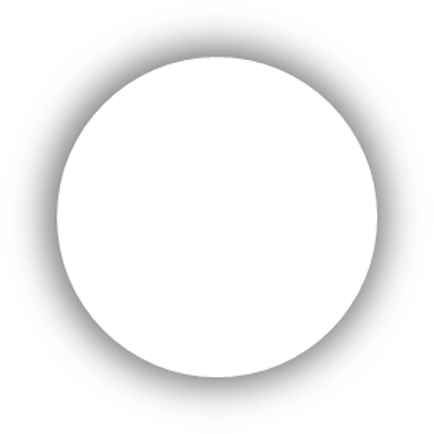 Our Editorial Board
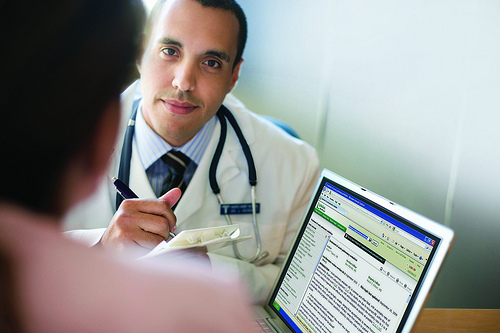 1. Authors
 - Clinically active
 - World-renown physician topic experts
 - Have an academic affiliation
2. Editors
 - Clinically active
 - Specialty experts
-  Trained to use EBM
3. Peer Reviewers
 - Clinically active
 - Specialists in their field
 - Anonymous to the author
Evidence Grading 實證等级
In 2001, we began a collaboration with Gordon Guyatt, a world leader in EBM, and his colleagues in the international GRADE collaborative to implement a grading system for recommendations
UpToDate grades specific treatment and screening recommendations
7
Evidence Grading 實證等级
8
UpToDate 目前涵蓋主題
Adult and Pediatric Emergency Medicine
Gastroenterology and Hepatology
Obstetrics, Gynecology and Women’s Health
General Surgery
Adult and Primary Care Medicine
Oncology
Geriatrics
Palliative Care
Allergy and Immunology
Hematology
Pediatrics
Hospital Medicine
Anesthesiology
Psychiatry
Infectious Diseases
Cardiovascular Medicine
Pulmonary, Critical Care
Nephrology and Hypertension
Dermatology
Rheumatology
Neurology
Drug Therapy
Family Medicine
Sports Medicine
Endocrinology and Diabetes
Sleep Medicine
Citing UpToDate – 引用UpToDate文獻
引用UpToDate文獻所需載明之內容

Michael D Jibson, MD. - 作者名
Second-generation antipsychotic medications: pharmacology, administration, and side effects. -主題名 
UpToDate. Waltham, MA - 公司名
UpToDate Inc. http://www.uptodate.com (Accessed on January 02, 2017.) – 註明引用日期
將文章轉成PDF檔
1. 主題頁右上角選擇 “PRINT”
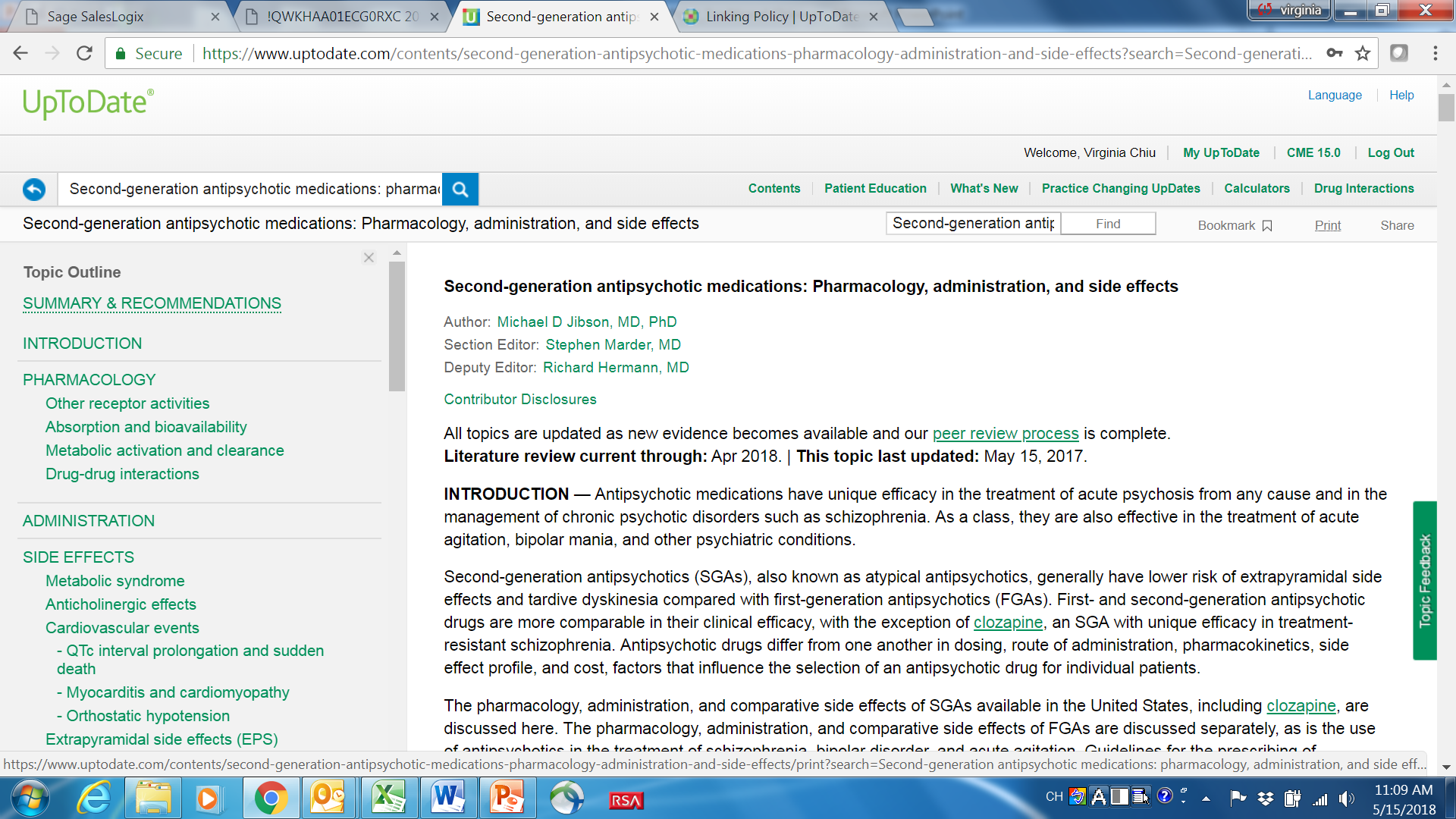 3. 列印選項中請選“Save as PDF”
2. 選擇想要列印/轉檔的內容
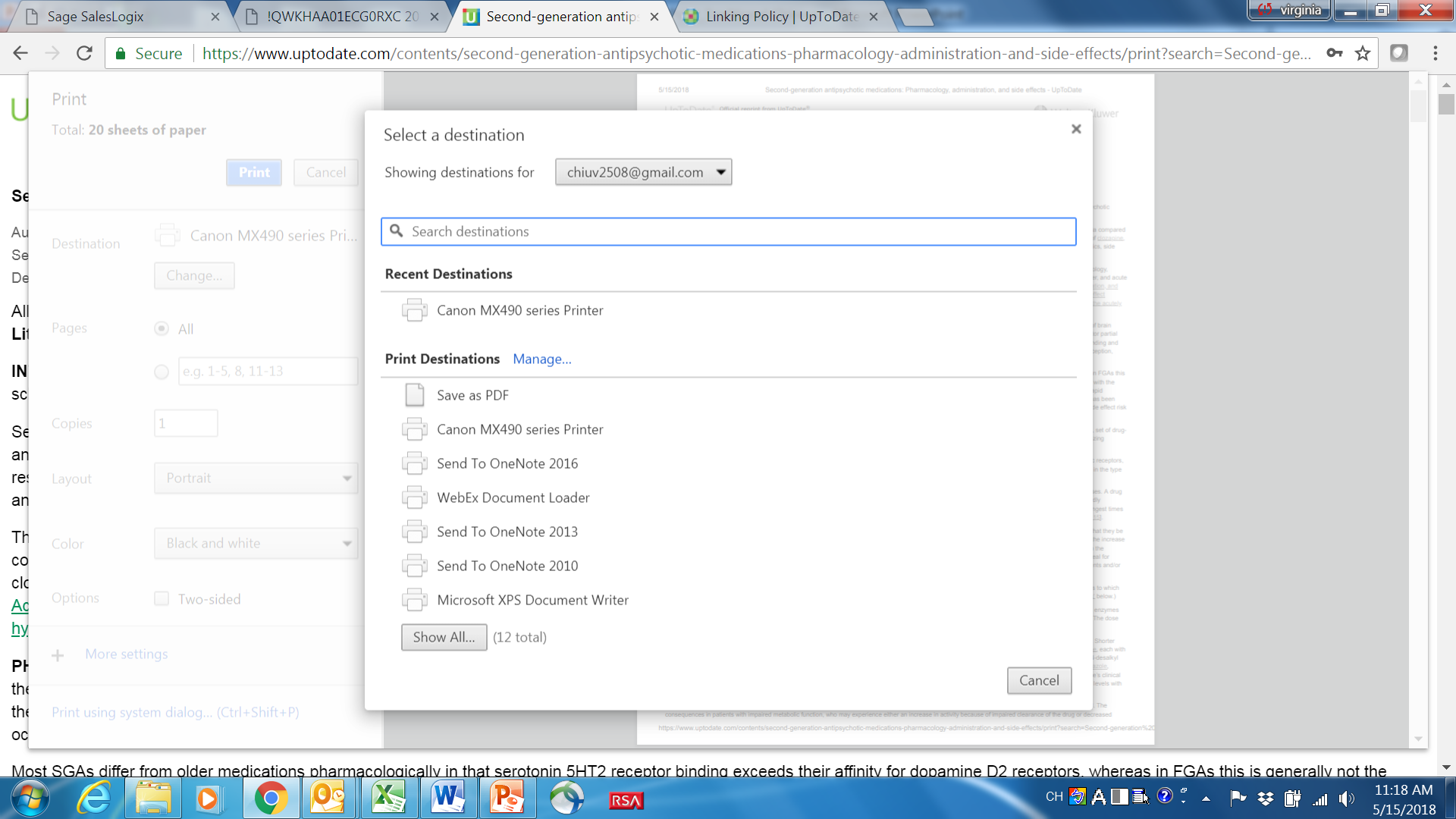 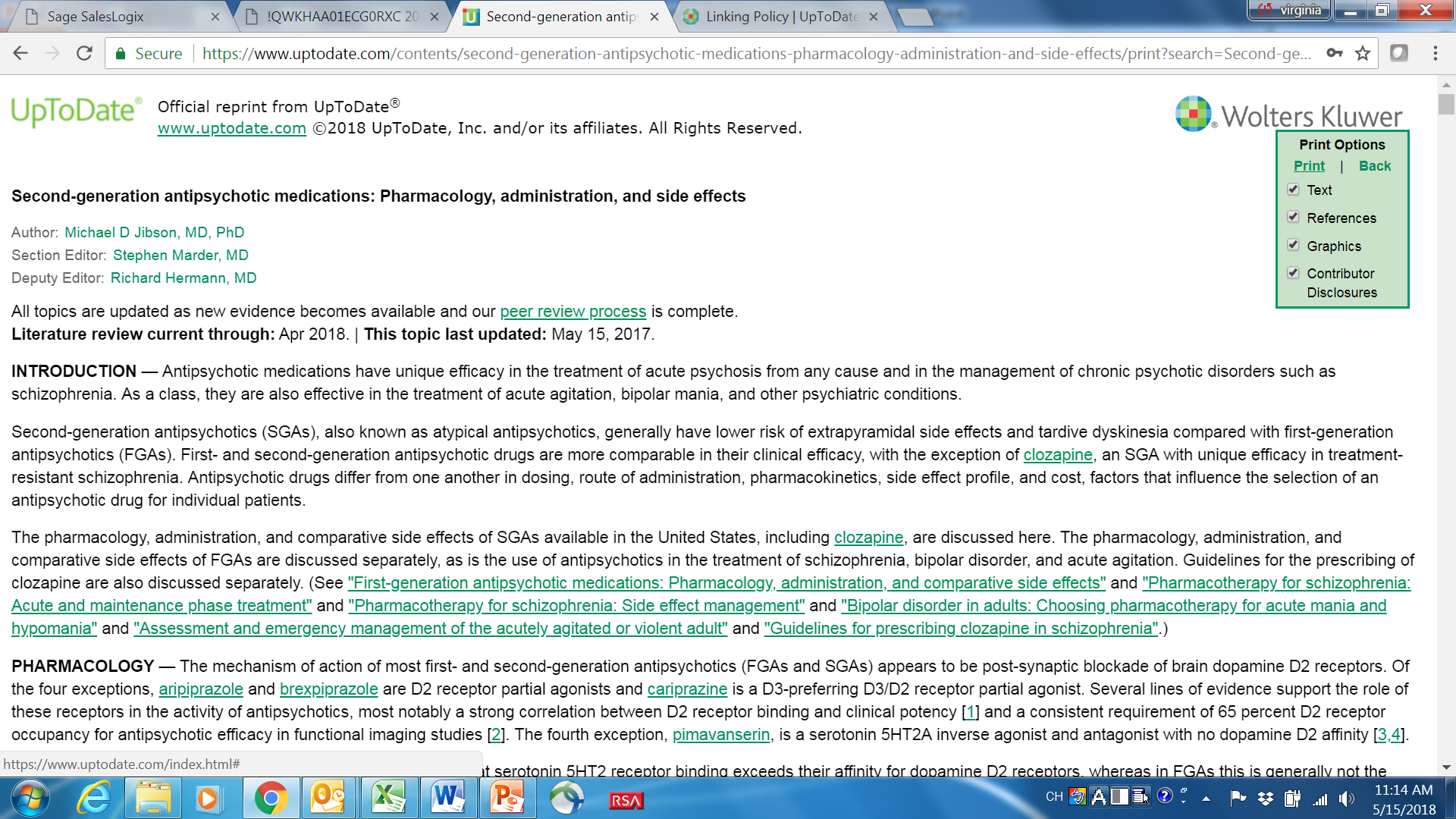 11
UpToDate 圖片直接轉貼至PPT
在UpToDate中選擇想要轉檔的圖片，並點選左上角之”Export to Powerpoint”
即可直接取得圖片檔案
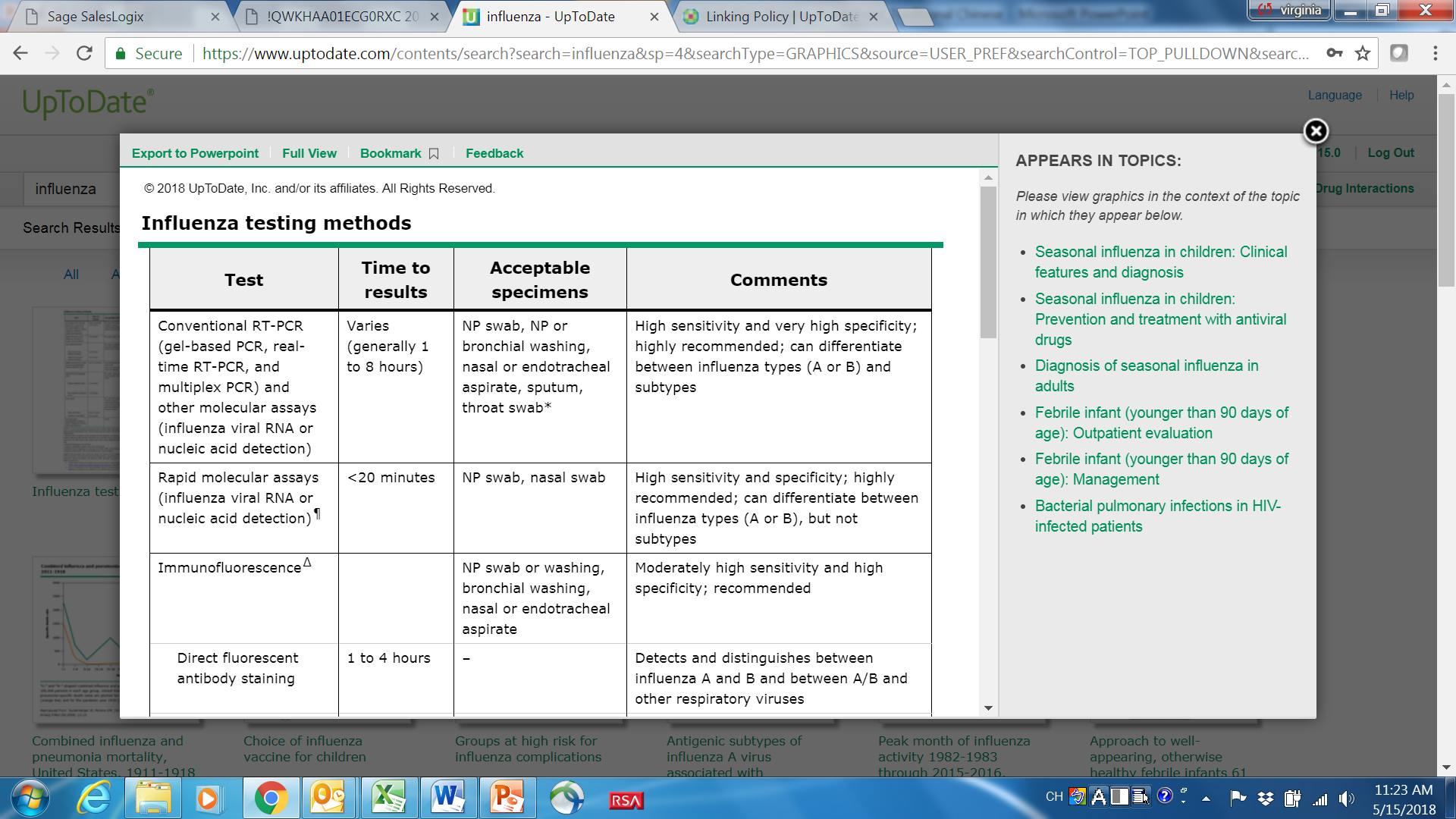 12
THANK YOU
13